Прогнозирование возникновения конфликтов в сфере межнациональных и межконфессиональных отношений с использованием Системы мониторинга ФАДН России
Власов П.В. – ведущий специалист Управления анализа, прогноза и работы с иностранными гражданами ФАДН России
12.05.2020 (вебинар)
Виды и уровни прогнозирования
Прогнозирование возникновения конфликтов в Системе мониторинга происходит на трех уровнях:

Оперативный уровень прогноза (горизонт прогноза от 2 часов до 7 дней);
Среднесрочный уровень прогноза (горизонт прогноза от 1 недели до 3-х месяцев);
Долгосрочный уровень прогноза (горизонт прогноза от 1 года до 5 лет).
Модули Системы мониторинга по уровням прогнозирования
Оперативный мониторинг
Источники данных - неструктурированные данные из публичных источников в сети Интернет:
Электронные средства массовой информации;
Социальные сети;
Мобильные мессенджеры;
Блоги и микроблоги твиттер;
Иные источники в сети интернет – тематические сайты, форумы и т.п.
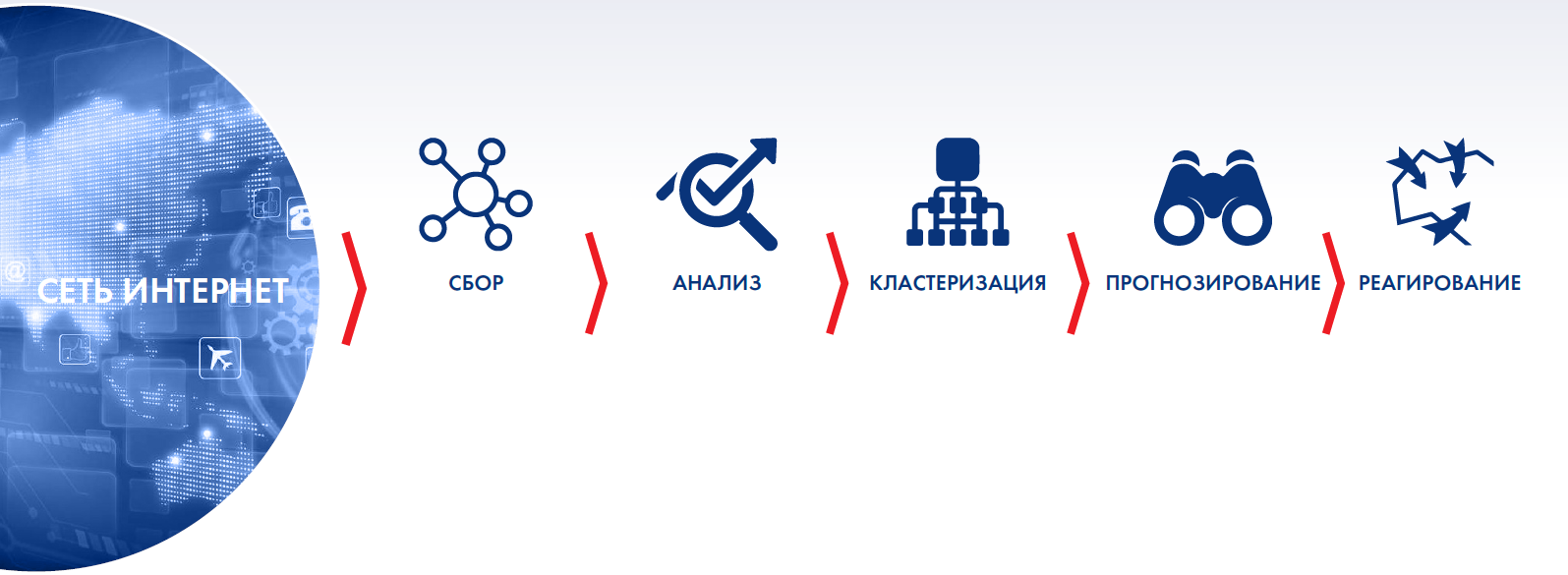 Принцип формирования списка объектов мониторинга
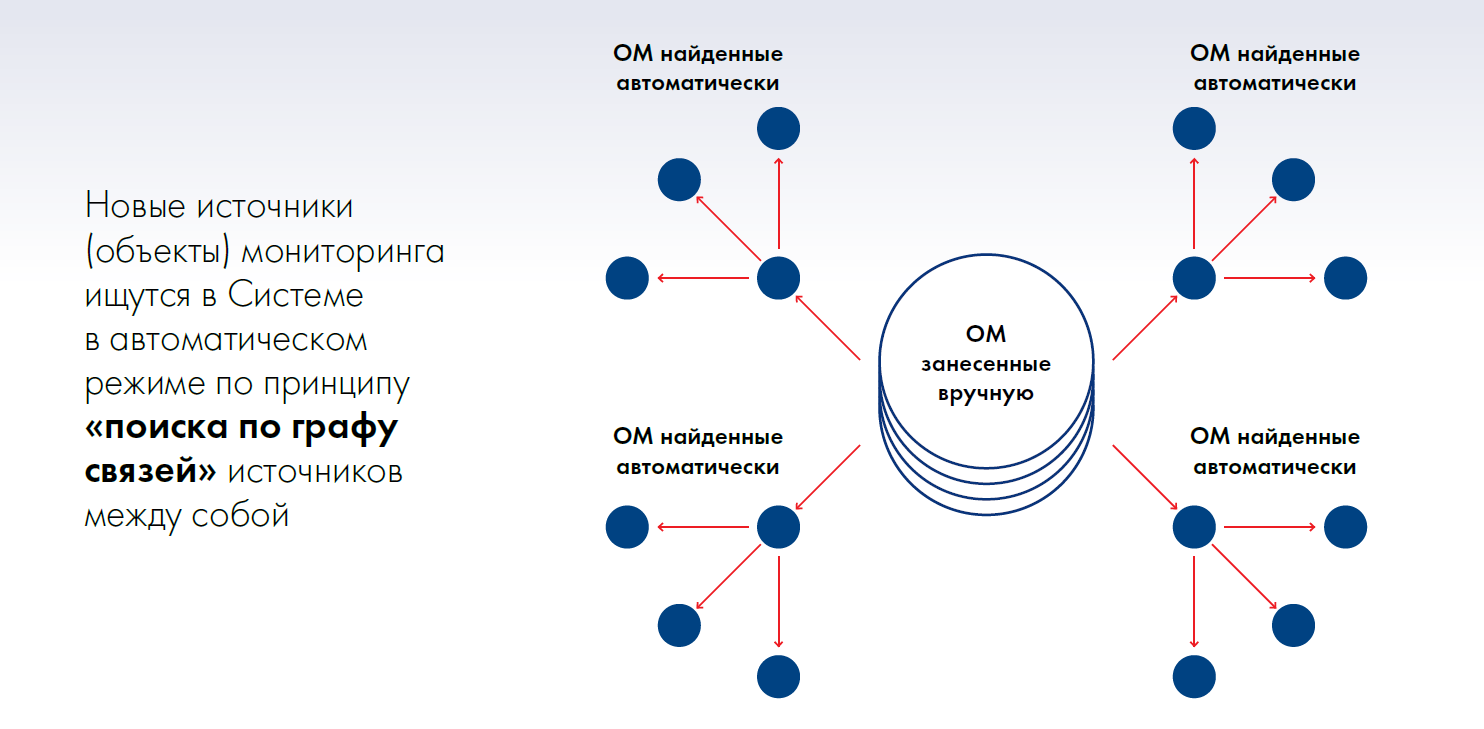 Среднесрочный мониторинг
Среднесрочный мониторинг или, по-другому «мониторинг мероприятий» заключается в том, чтобы по заданному человеком графику (календарю) мероприятий или памятных событий в сфере межнациональных и межконфессиональных отношений, автоматизировано создавать темы наблюдения при приближении даты того или иного мероприятия или события.
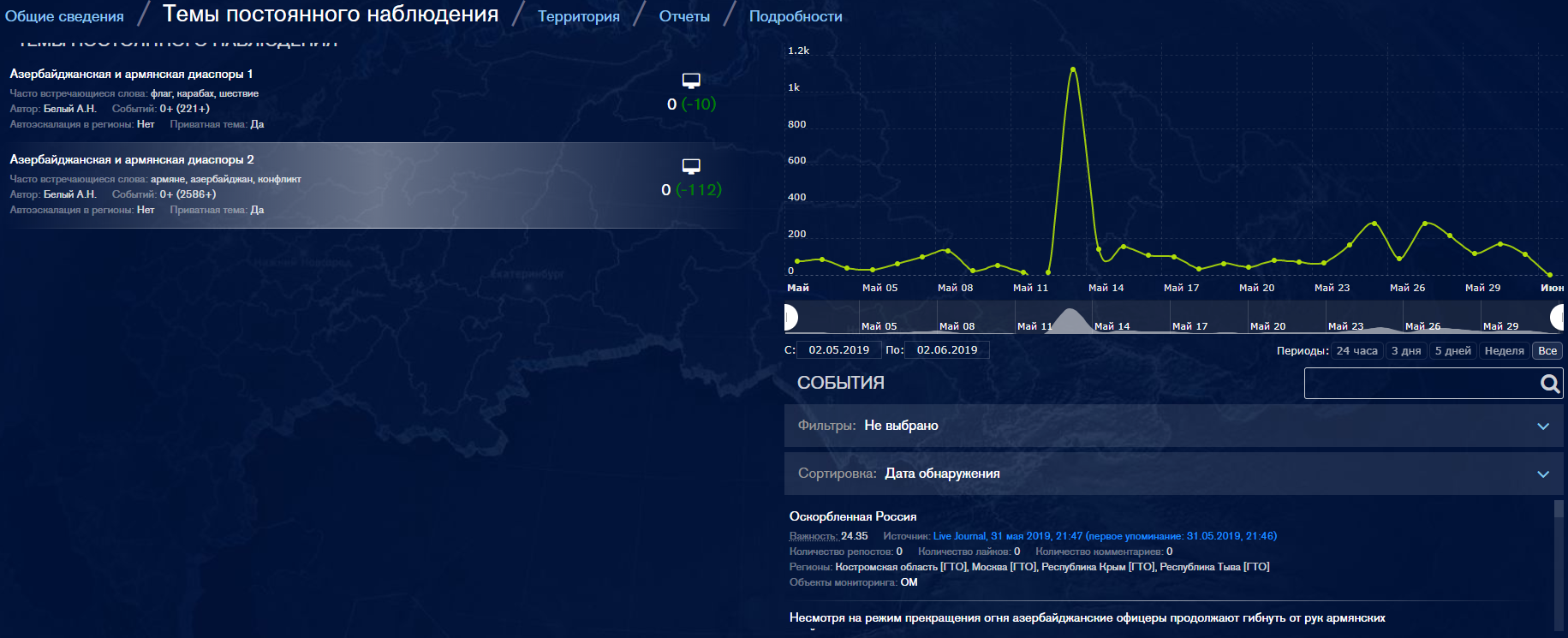 Модуль «Паспорт напряженности региона»
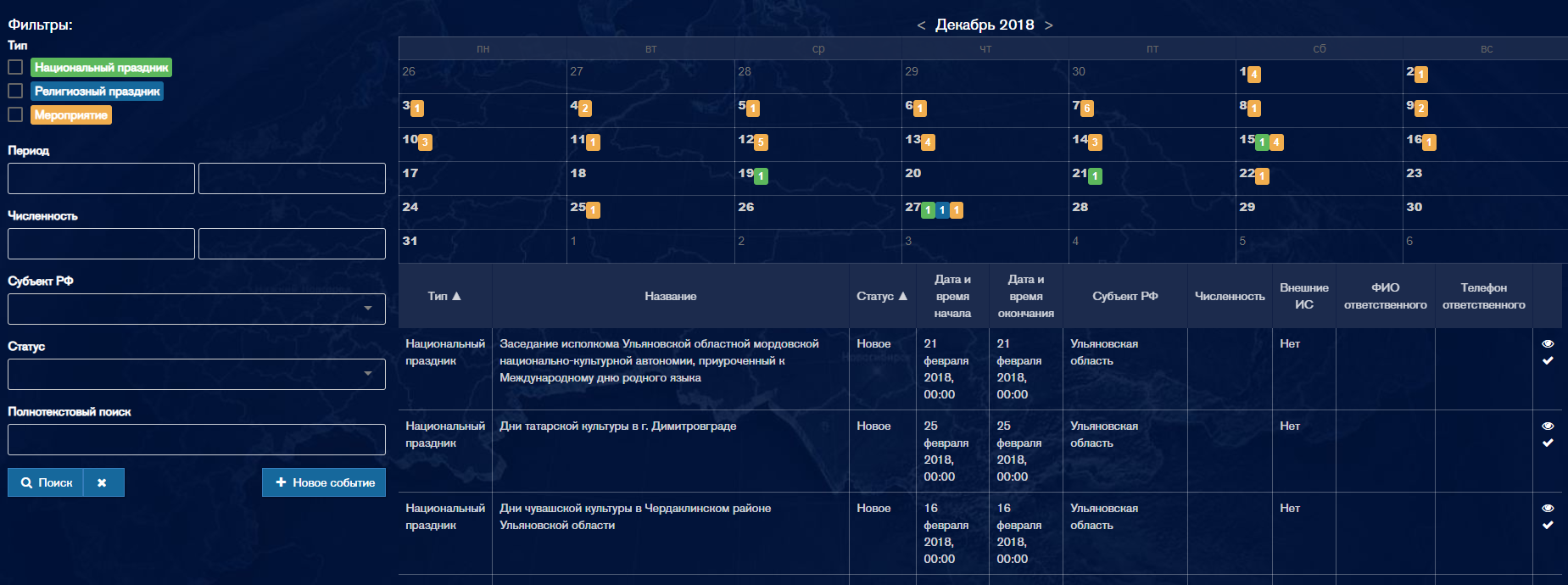 Модуль «Календарь событий»
Долгосрочный («forecast») мониторинг
Участники информационного взаимодействия:
Министерство внутренних дел Российской Федерации,
Министерство юстиции Российской Федерации, 
Министерство культуры Российской Федерации, 
Министерство науки и высшего образования, 
Министерство просвещения Российской Федерации, 
Федеральная служба охраны Российской Федерации,
Федеральная служба по финансовому мониторингу.
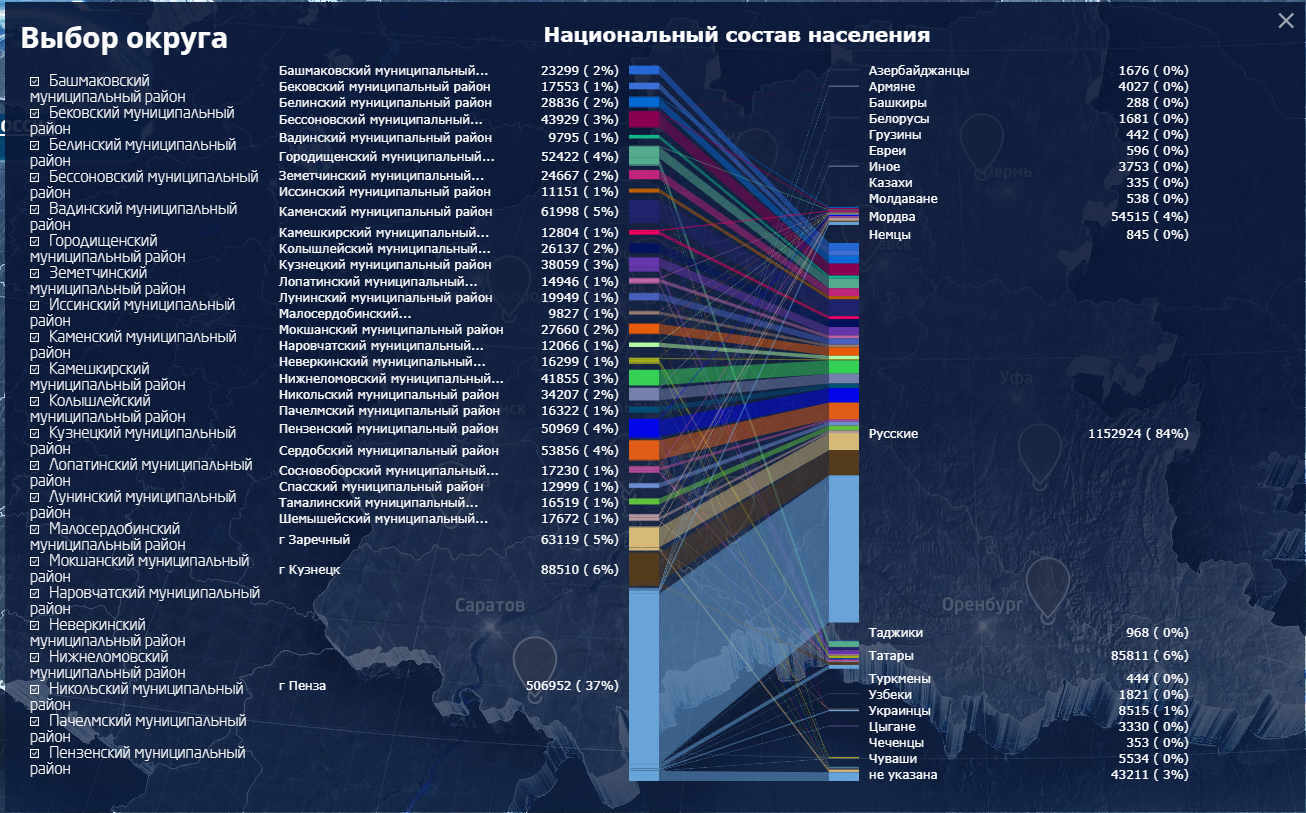 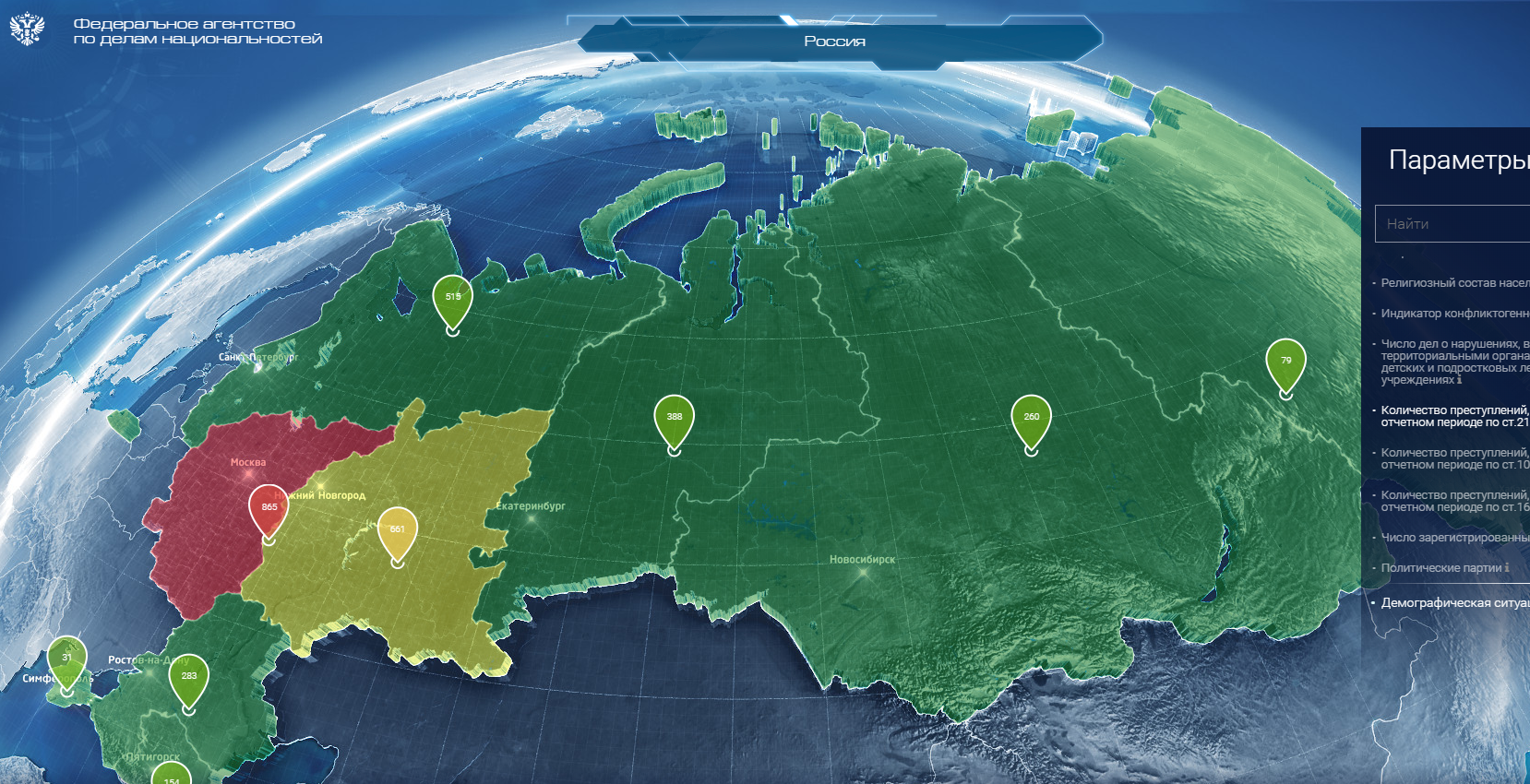 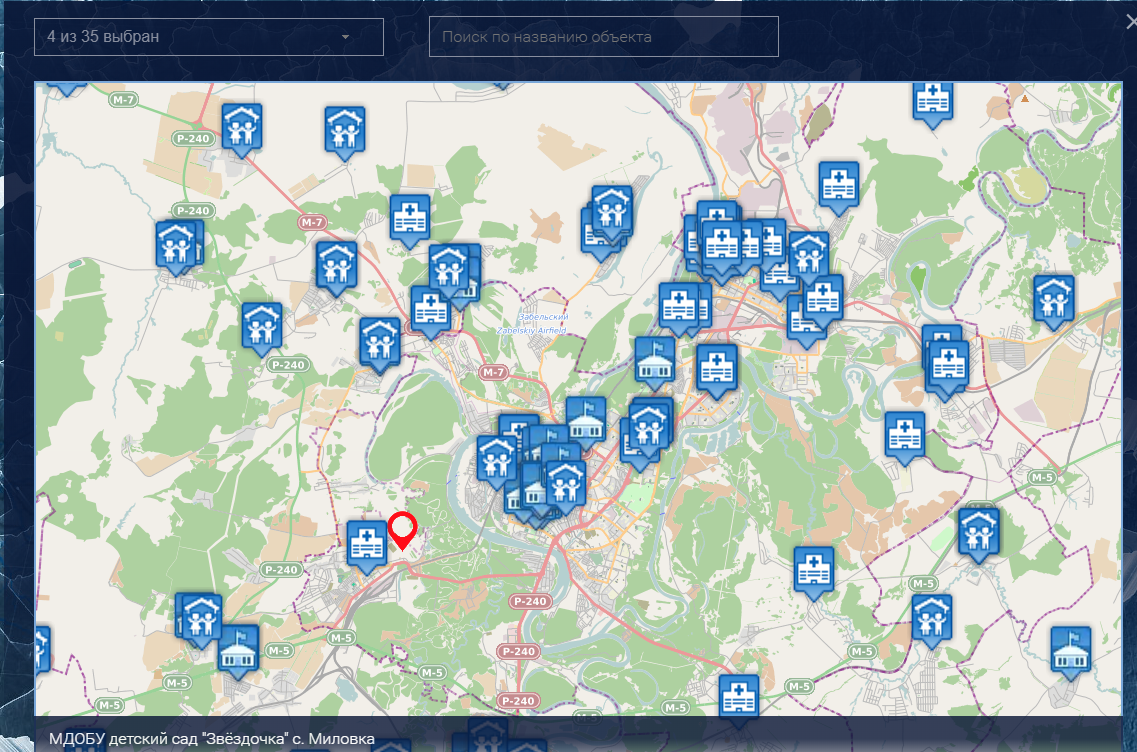 Экспертная панель
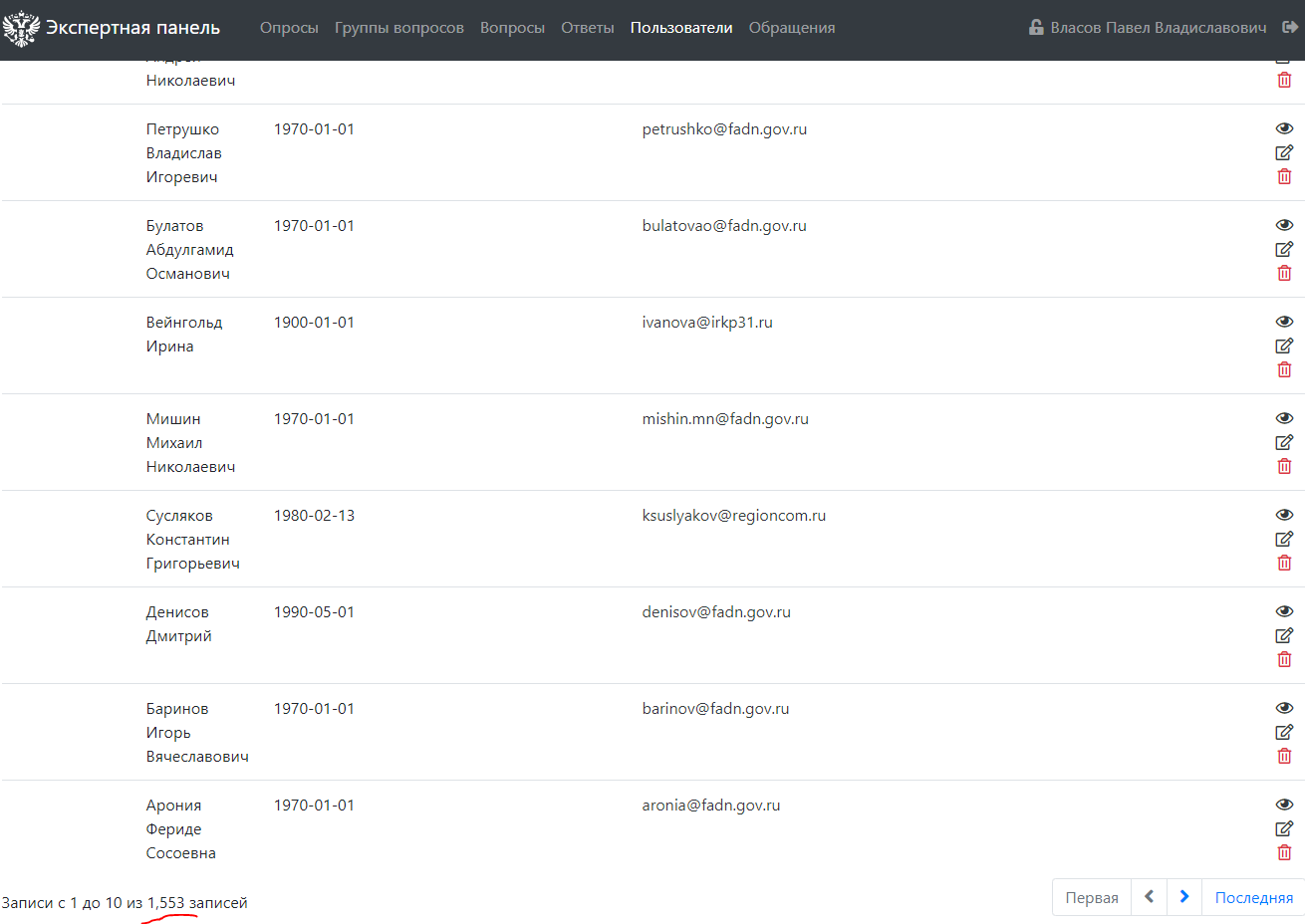 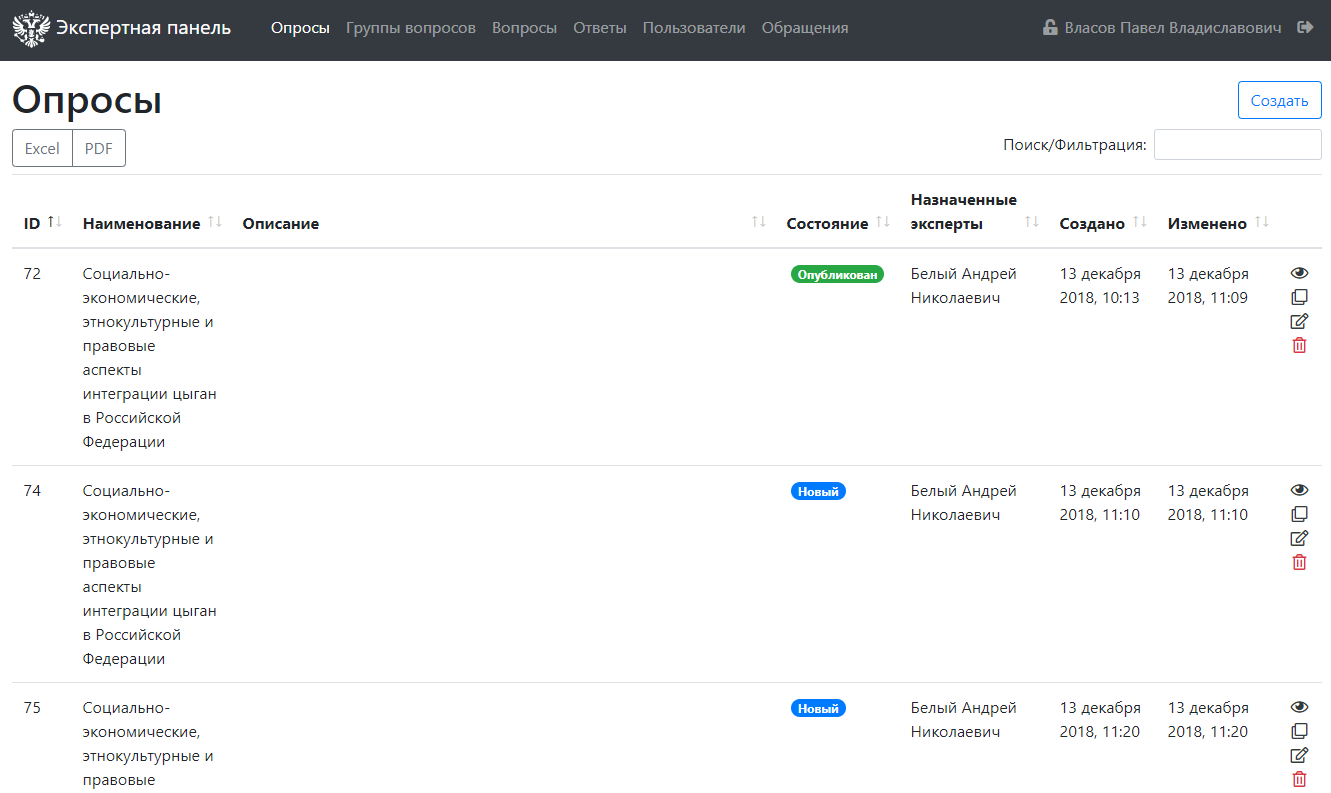 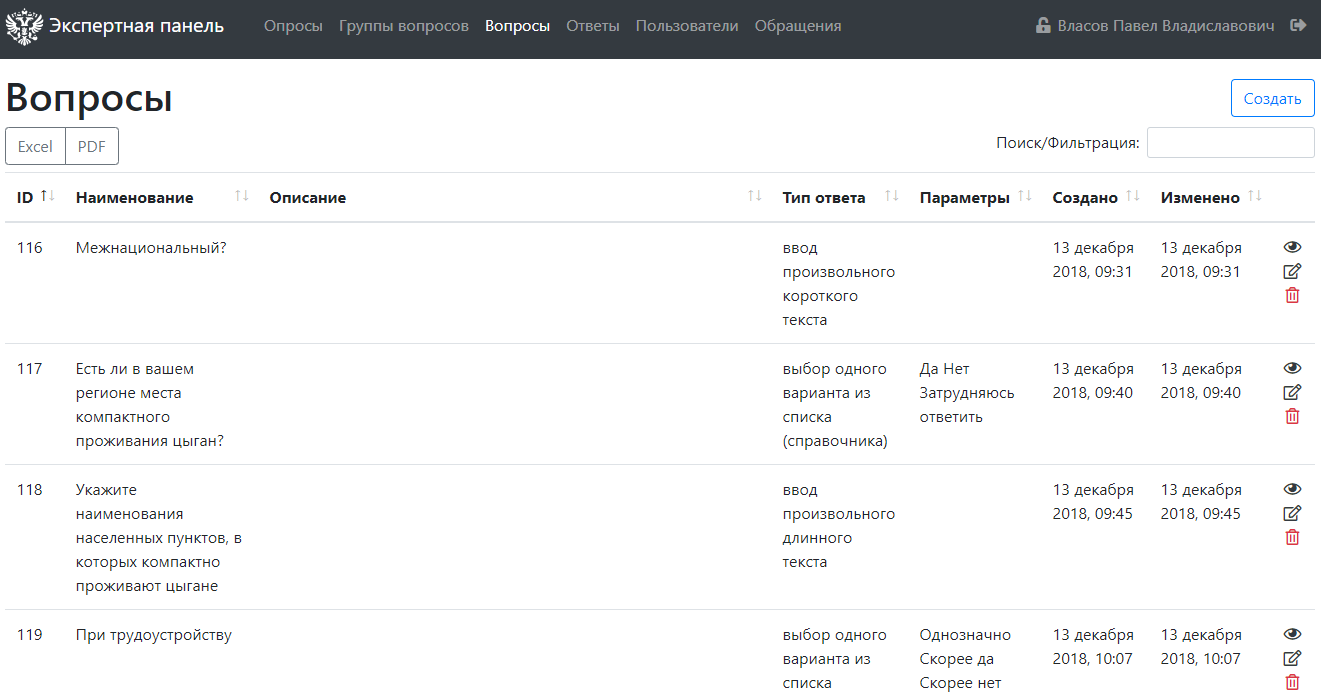 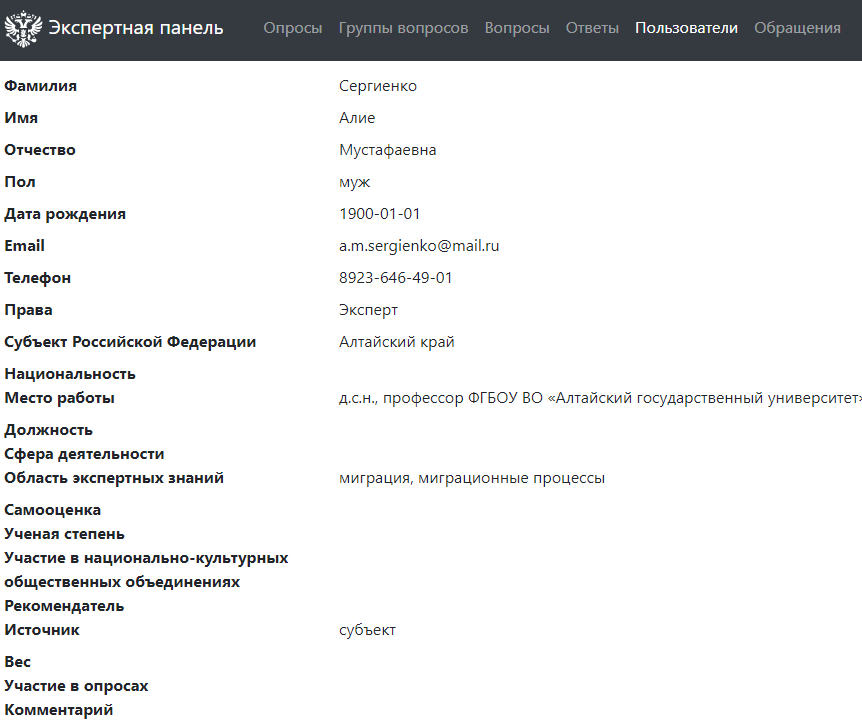 Методические рекомендации
Приказом ФАДН России от 28 февраля 2019 г. №20 утверждены методические рекомендации о порядке реагирования на выявленные системой мониторинга конфликтные и предконфликтные ситуации в сфере межнациональных и межконфессиональных отношений в субъектах Российской Федерации и муниципальных образованиях и заполнения электронных форм.
Методические рекомендации направлены на оказание методической помощи органам государственной власти субъектов Российской Федерации и органам местного самоуправления в создании общего алгоритма действий по выявлению формирующихся конфликтов в сфере межнациональных и межконфессиональных отношений, их предупреждению и действиям, направленным на ликвидацию их последствий.

На основе вышеуказанных методических рекомендаций в каждом субъекте Российской Федерации необходимо принять или привести в соответствие локальные нормативно-правовые акты, регулирующие работу сотрудников в сфере вопросов национальной политики на региональном и муниципальном уровнях.
Вопросы?
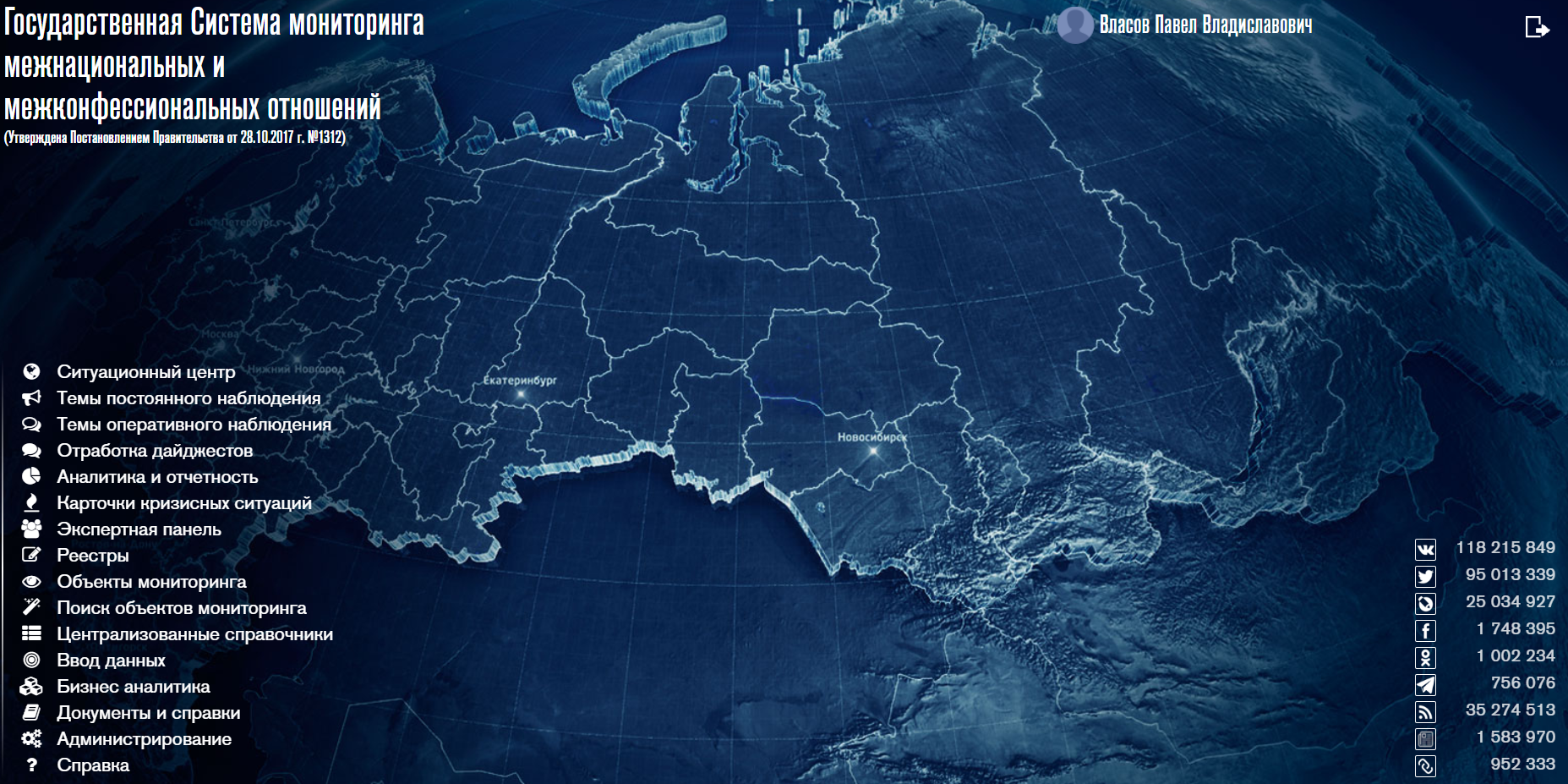 Часть II. Ключевые модули Государственной Системы мониторинга в сфере межнациональных и межконфессиональных отношений ФАДН России
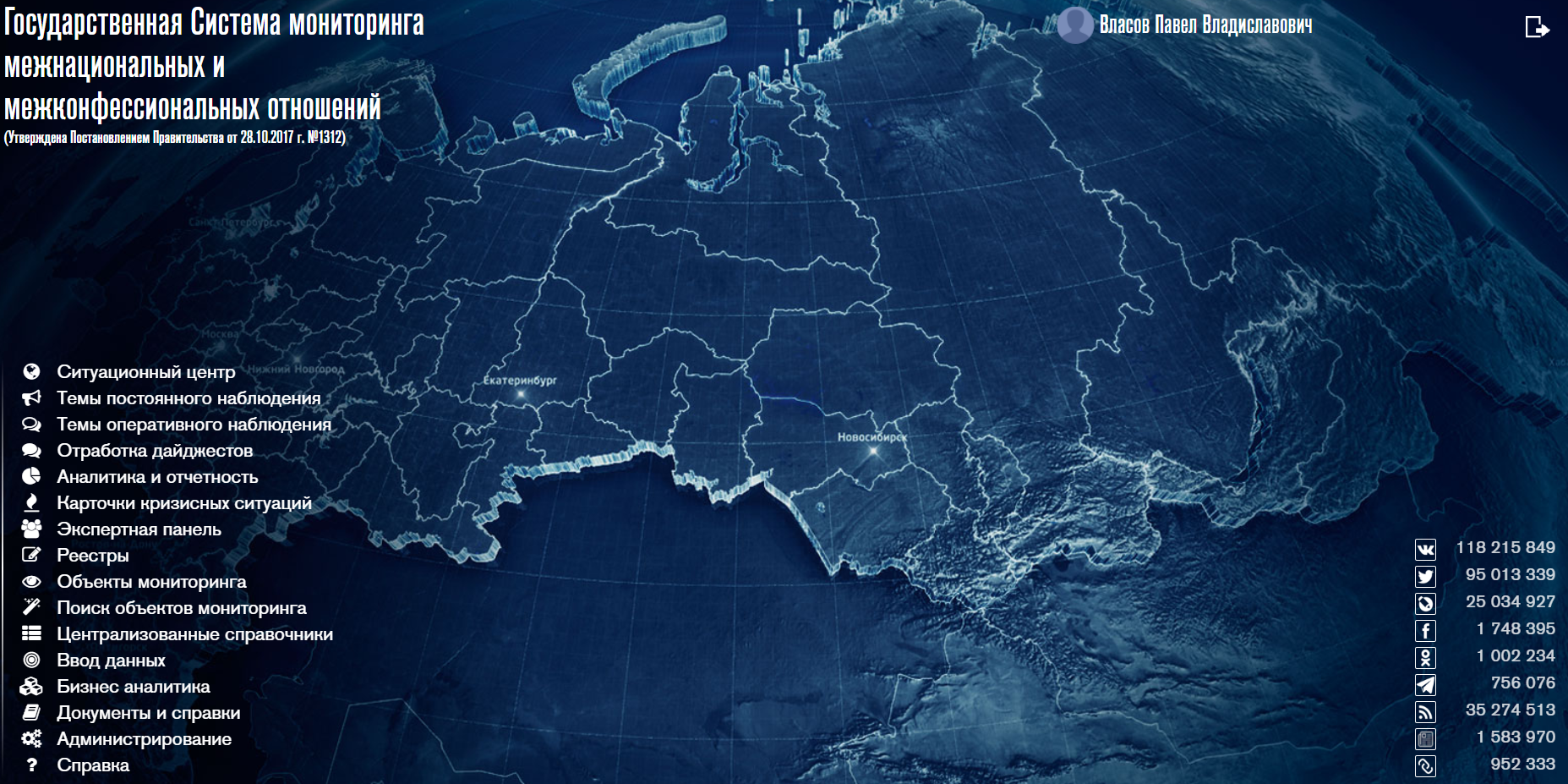 Модуль «Ситуационный Центр»
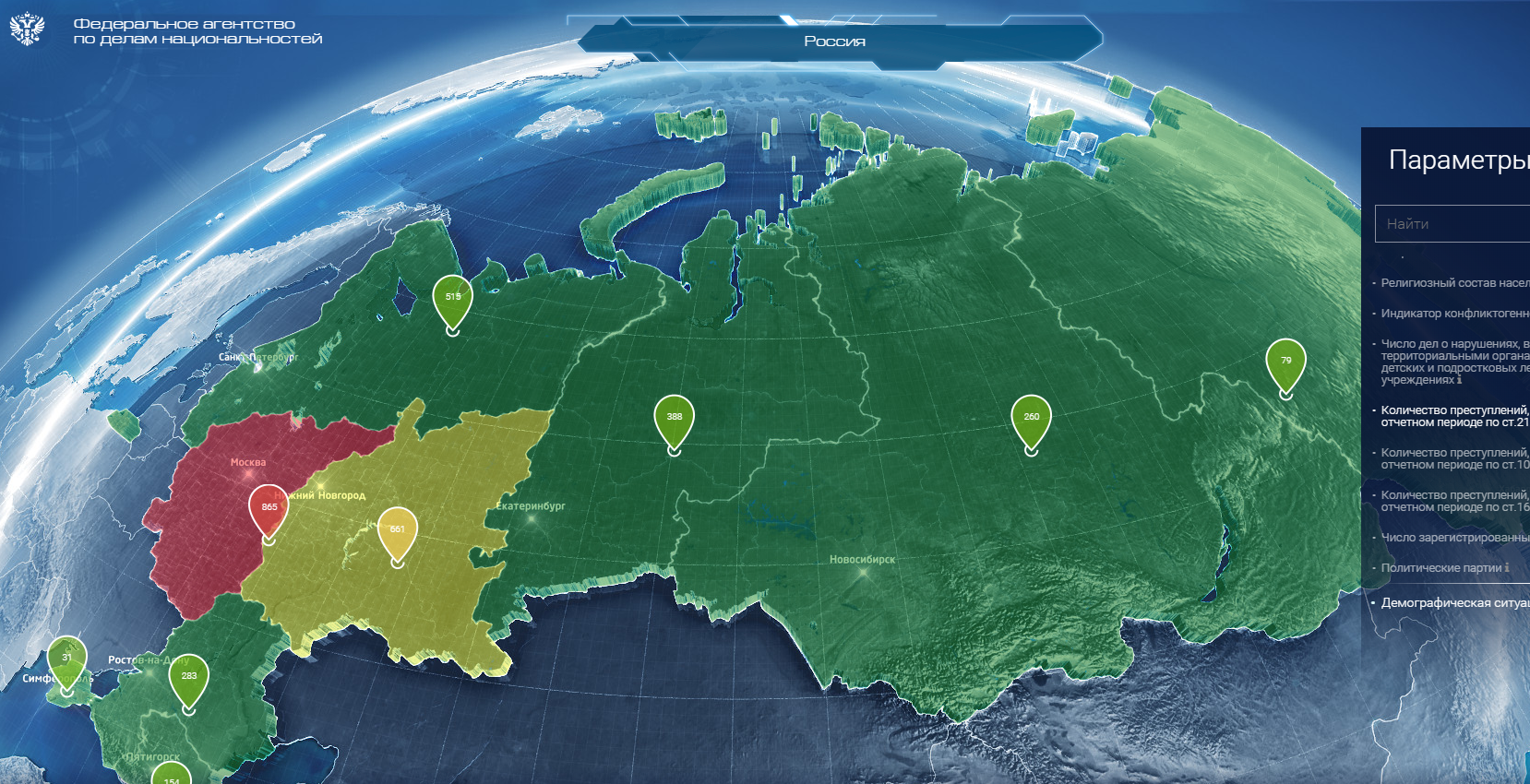 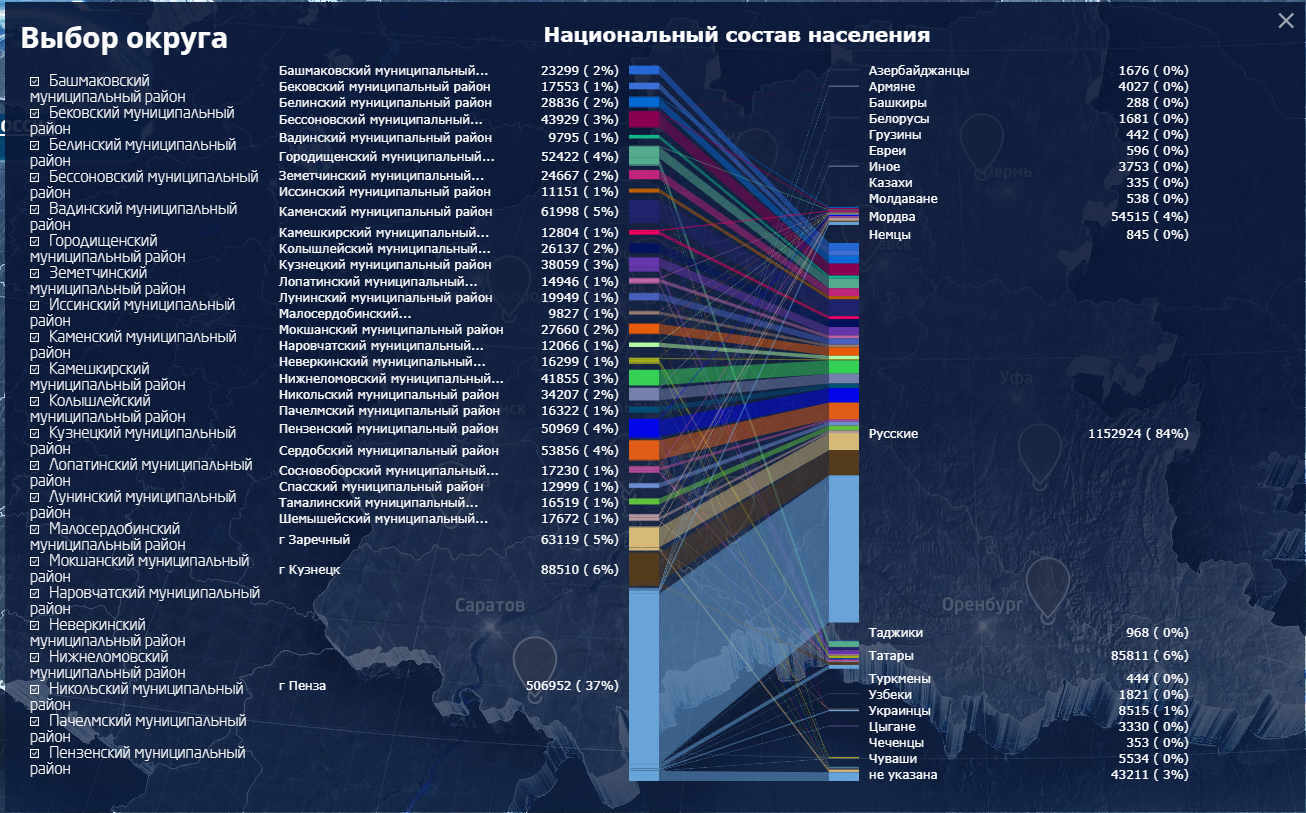 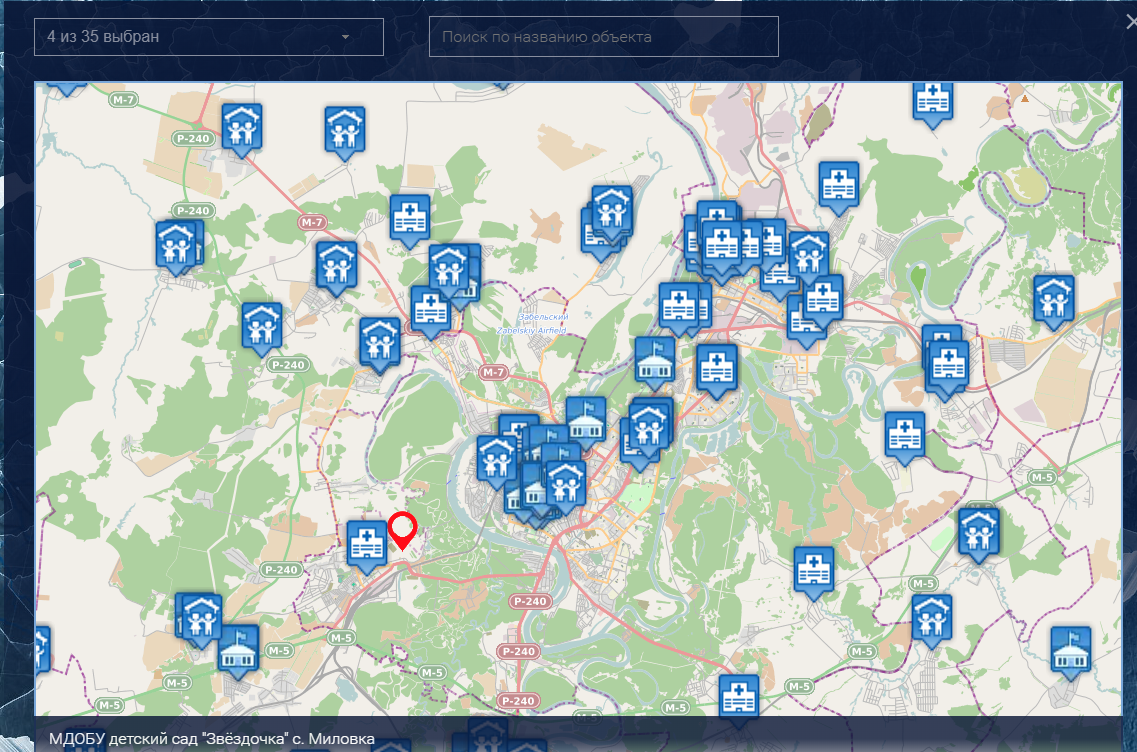 Модуль «Темы оперативного наблюдения»
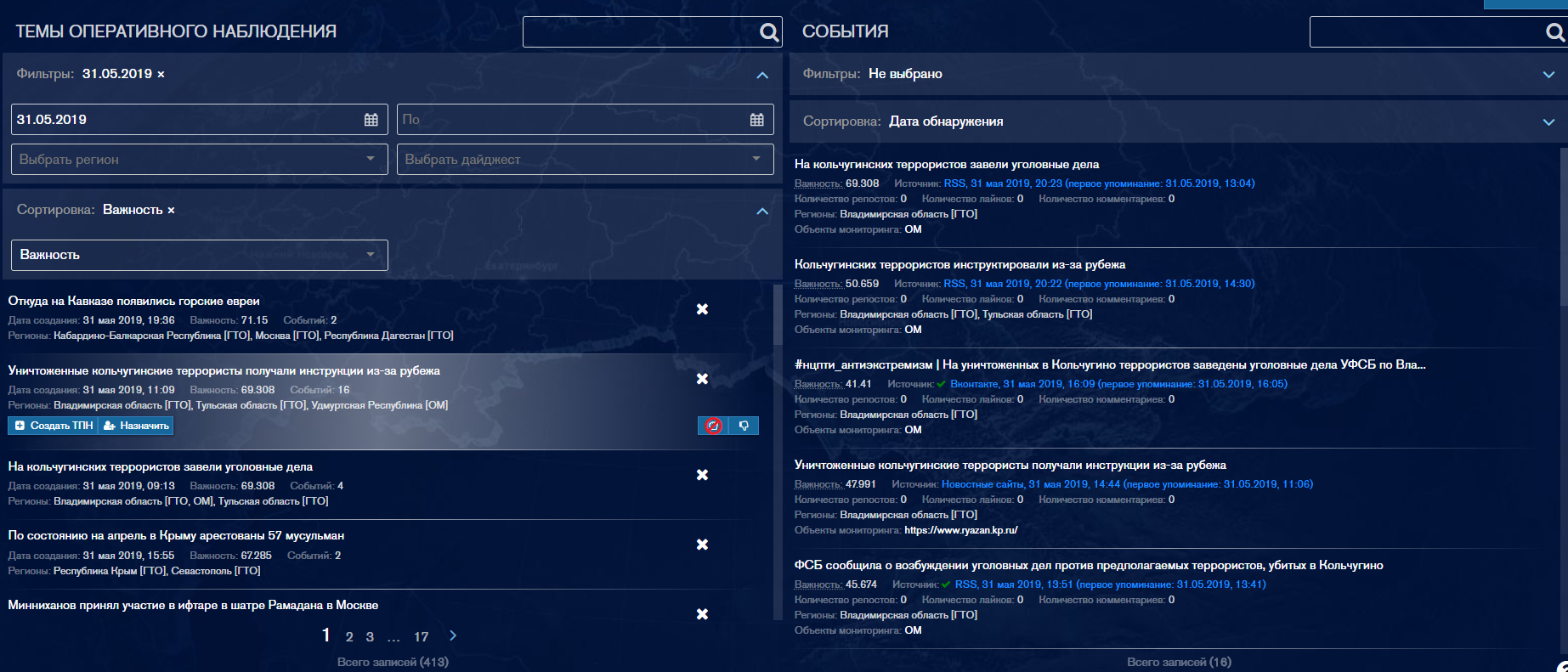 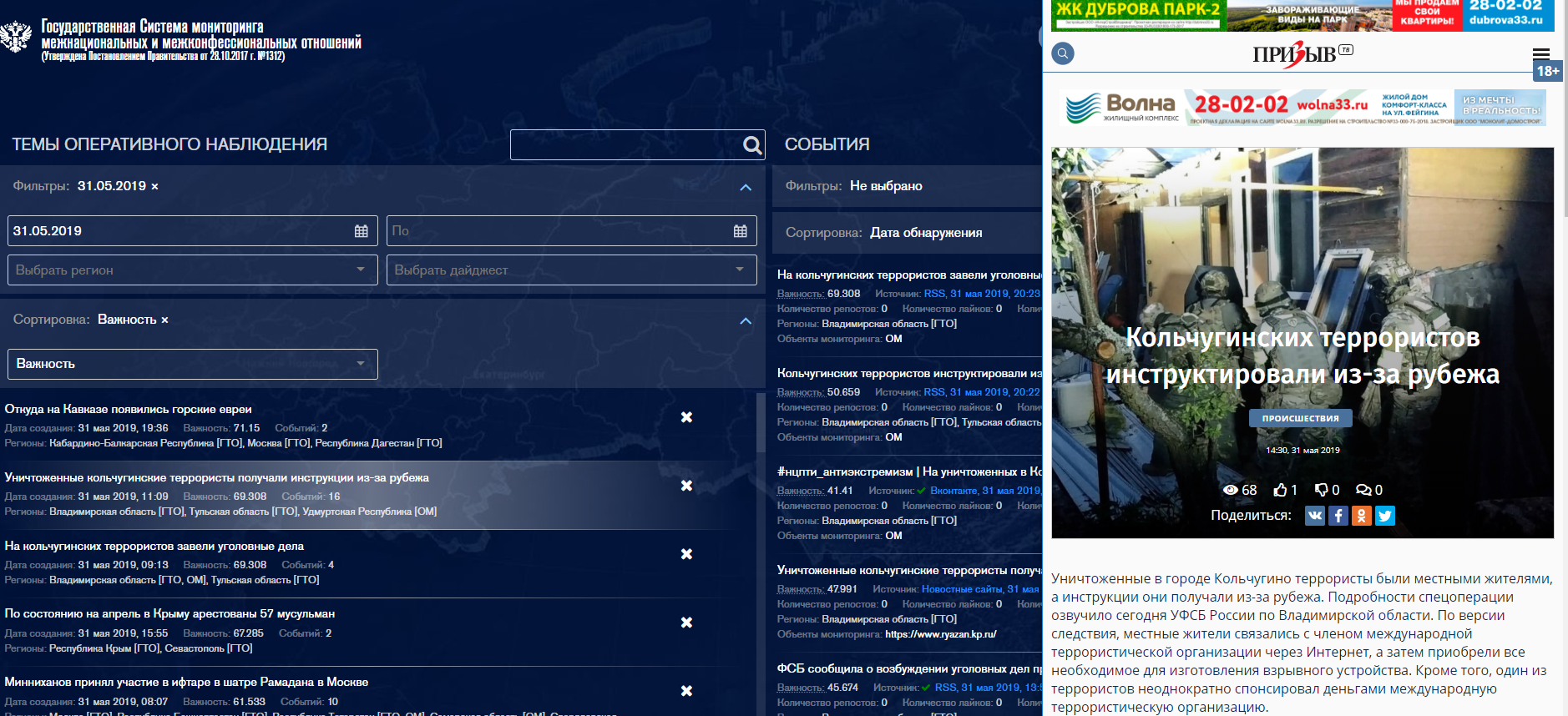 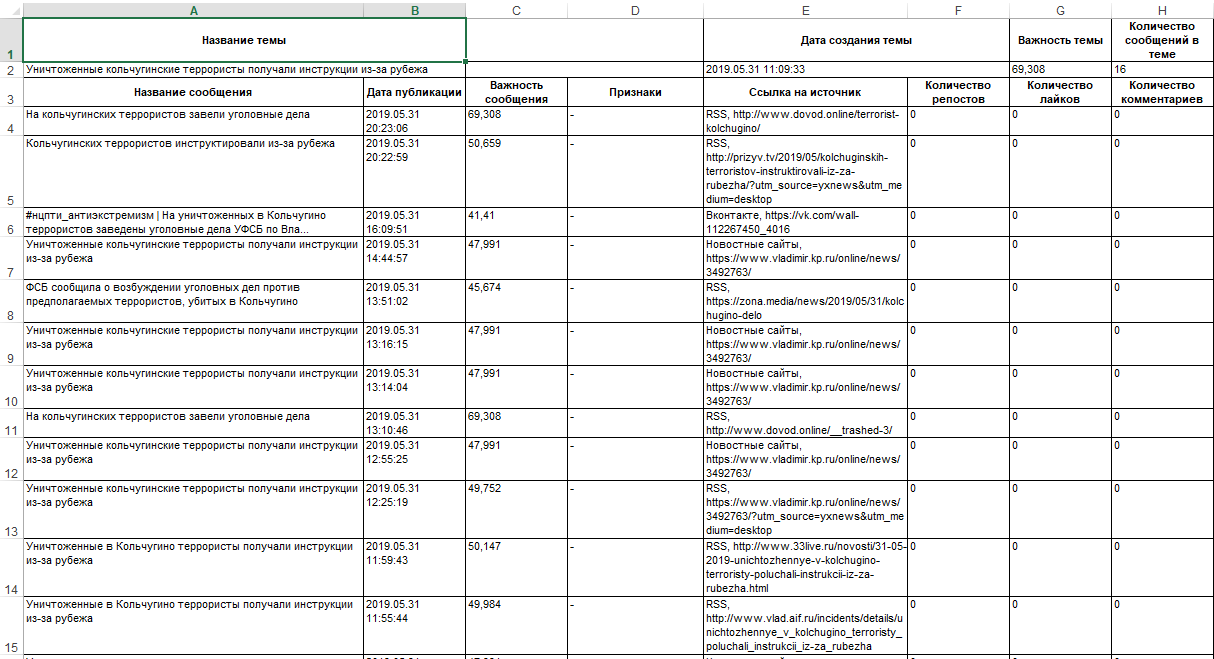 Модуль «Темы постоянного наблюдения»
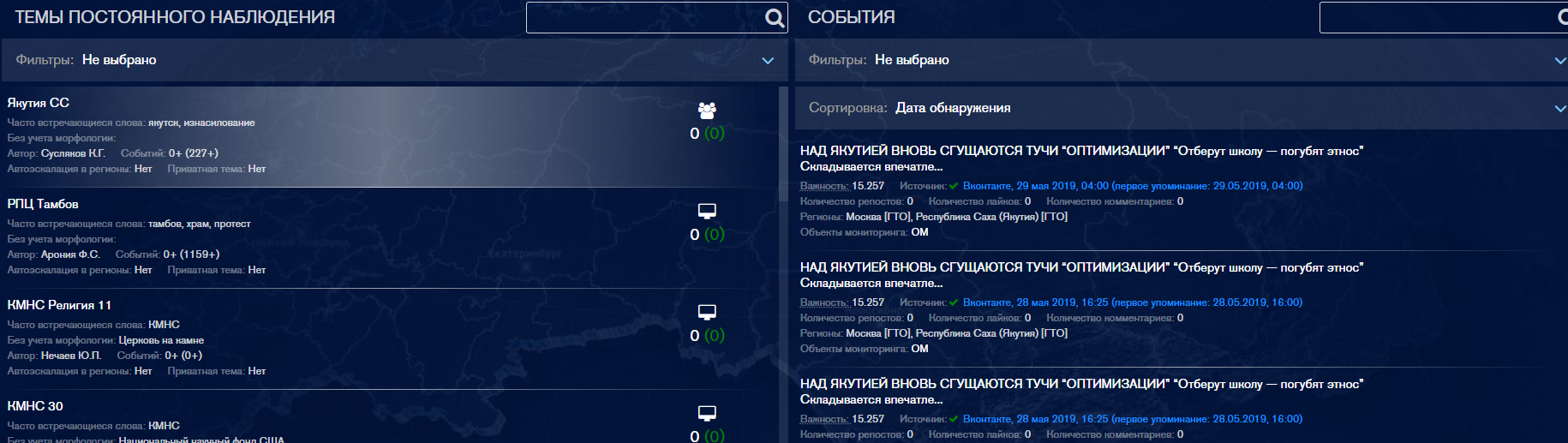 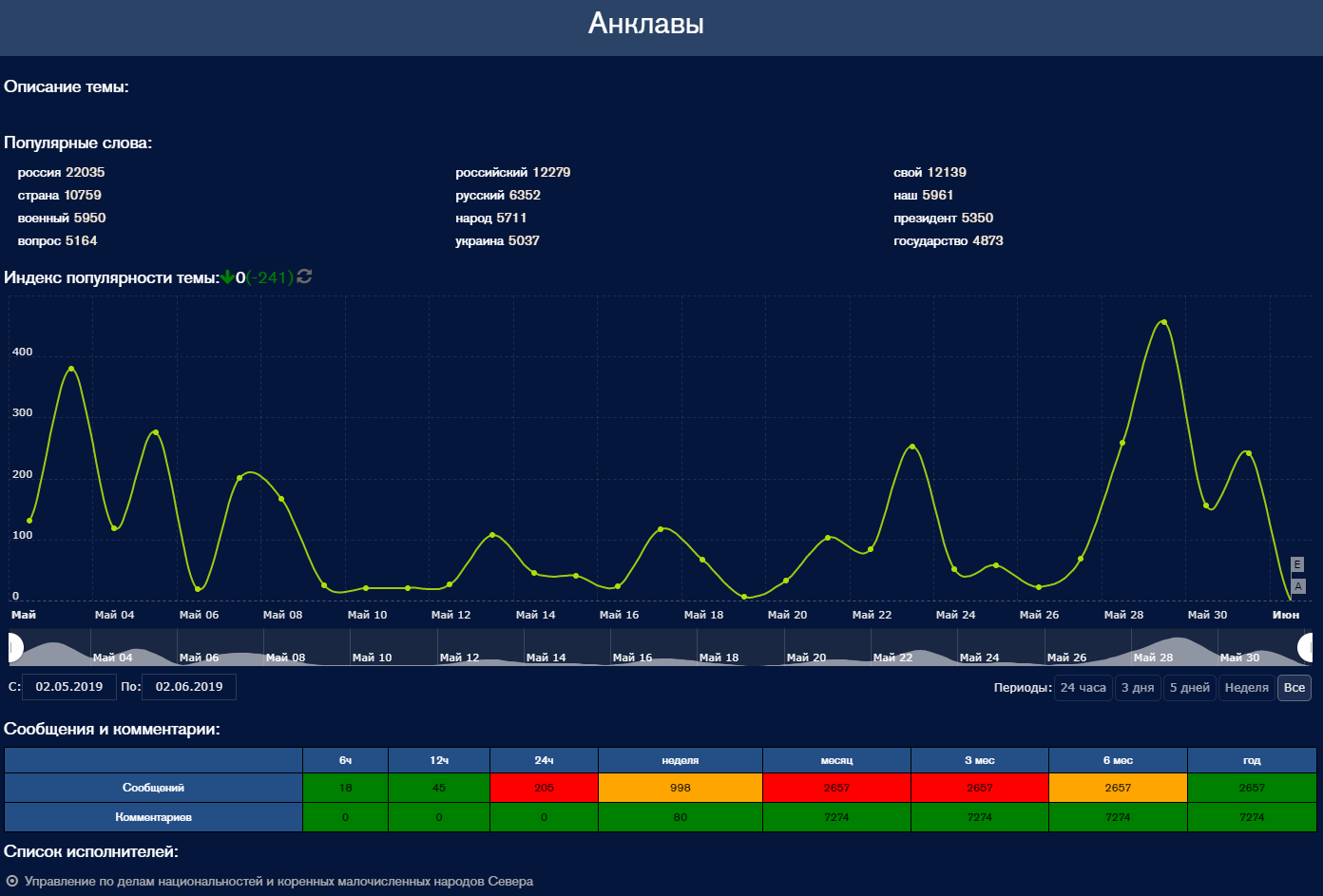 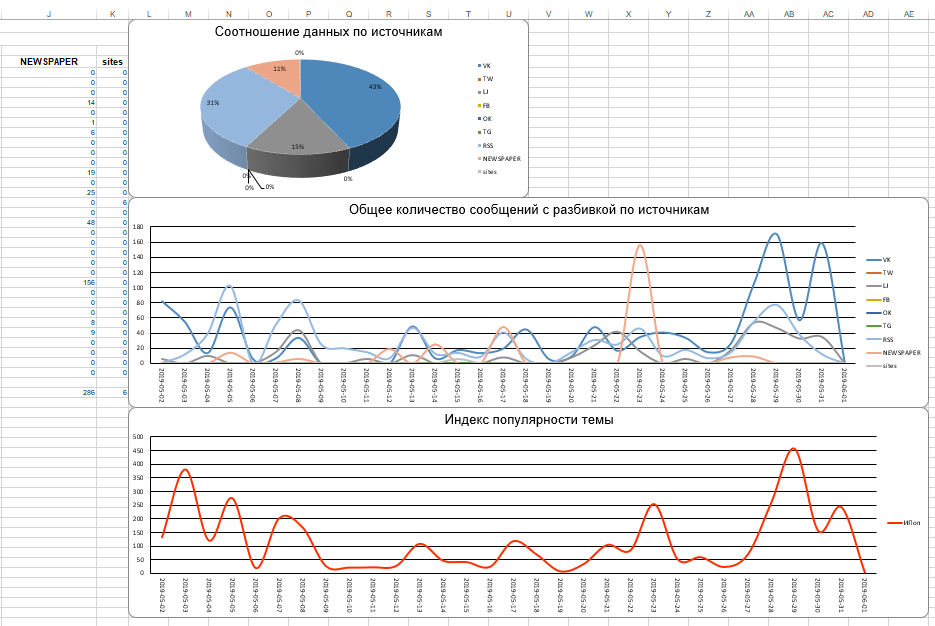 Модуль «Карточки кризисных ситуаций»
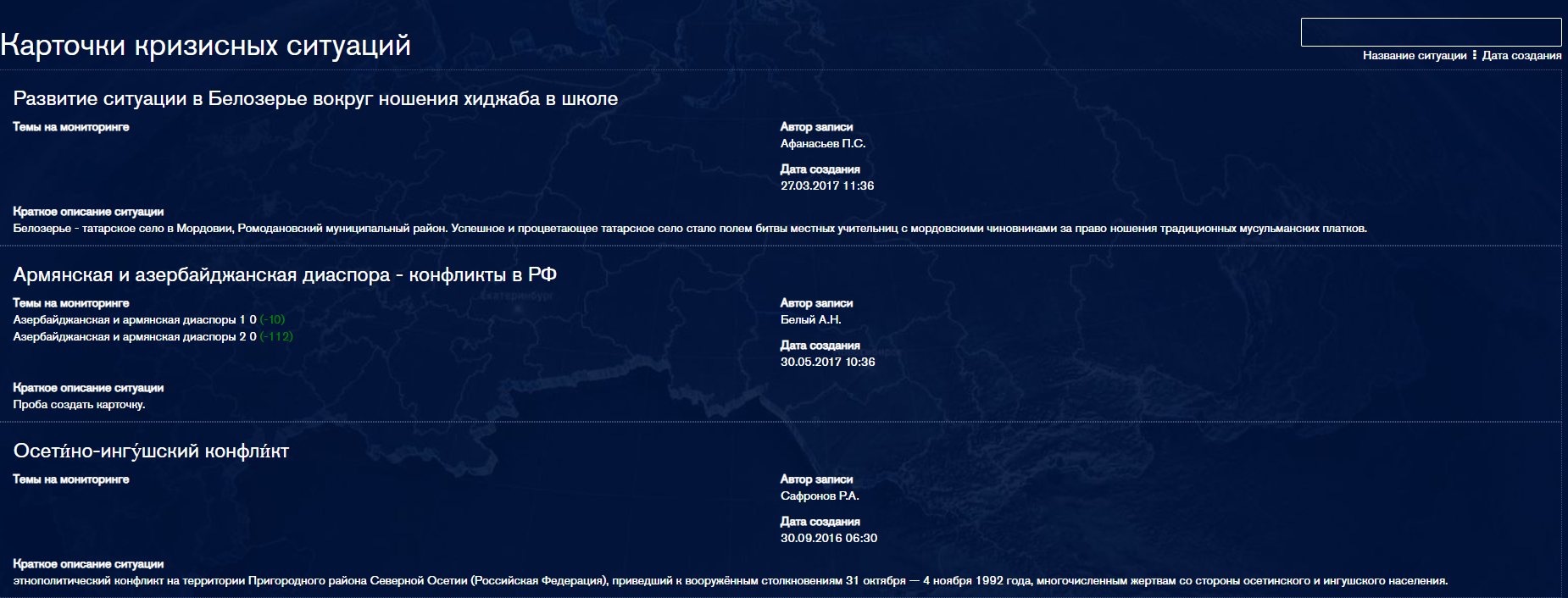 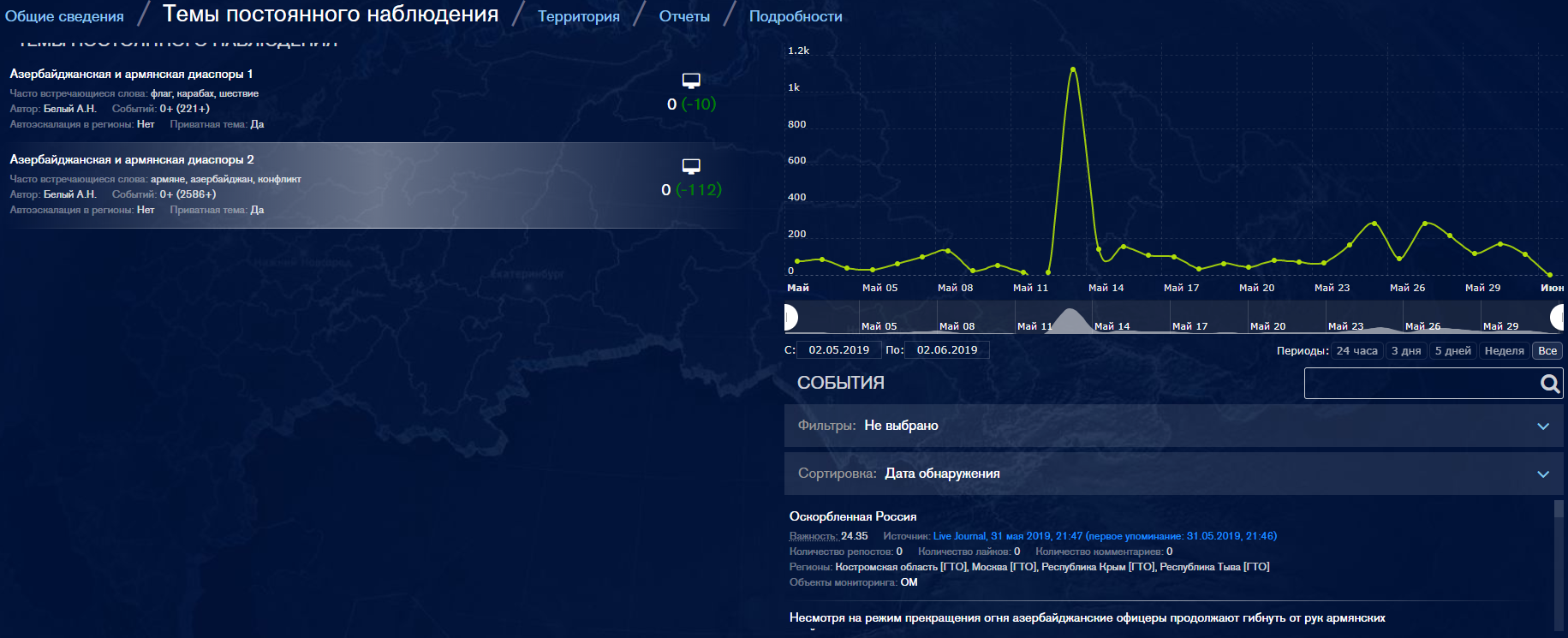 Модуль «Календарь событий»
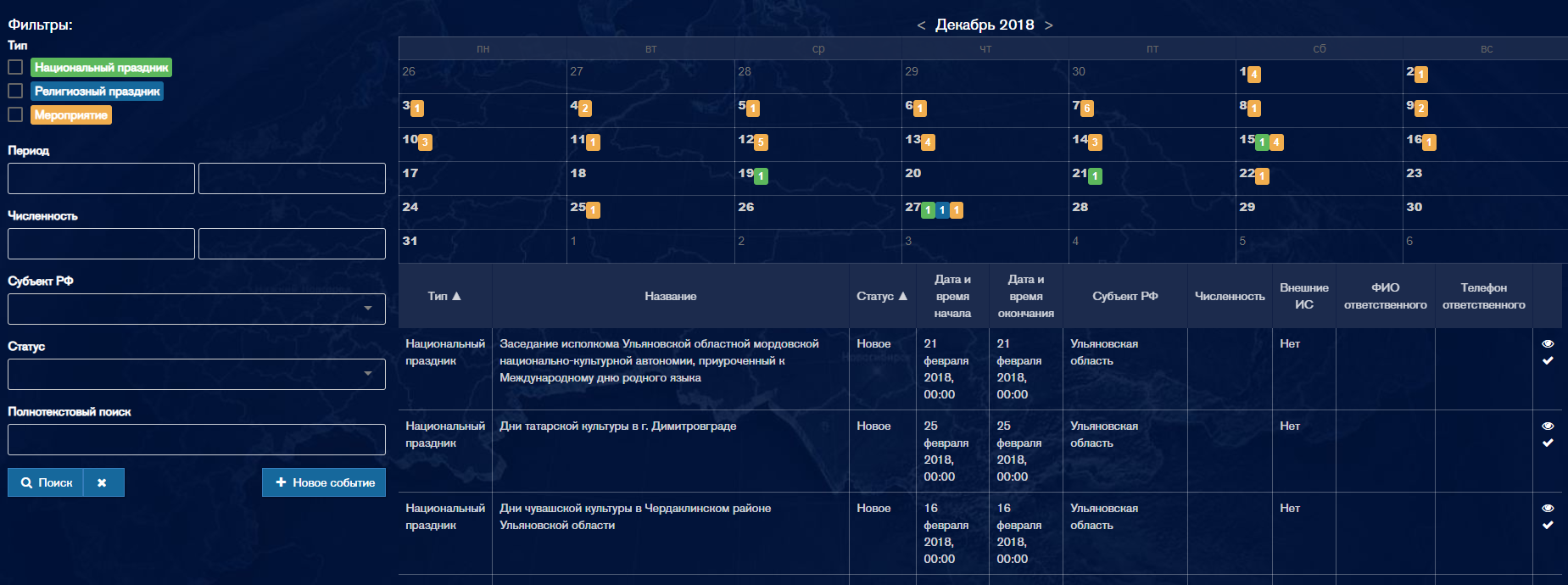 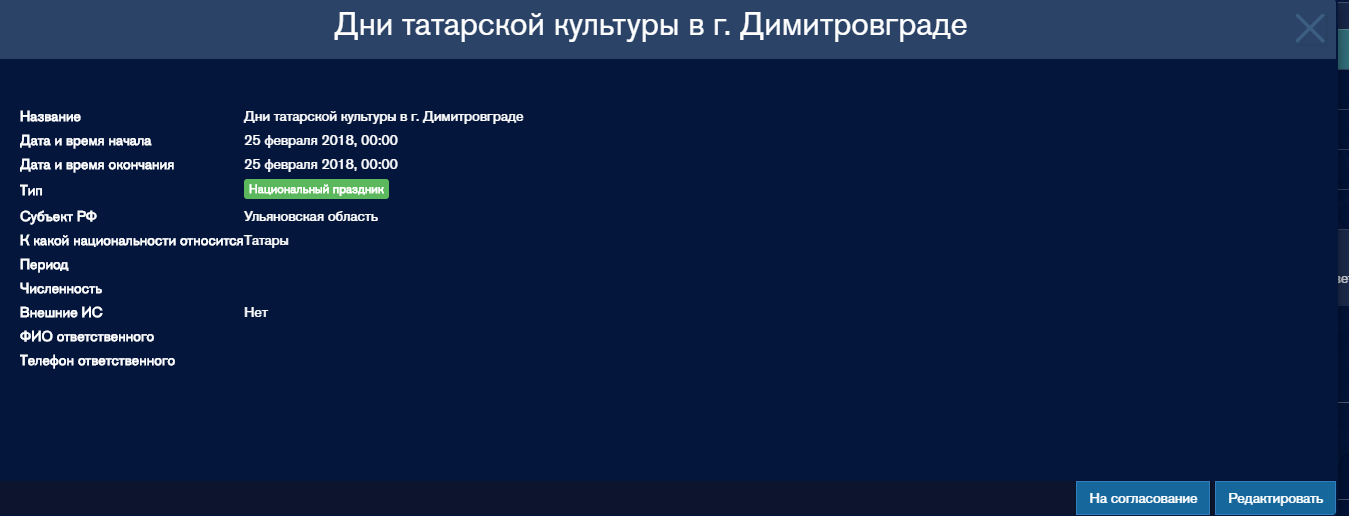 Модуль «Экспертная панель»
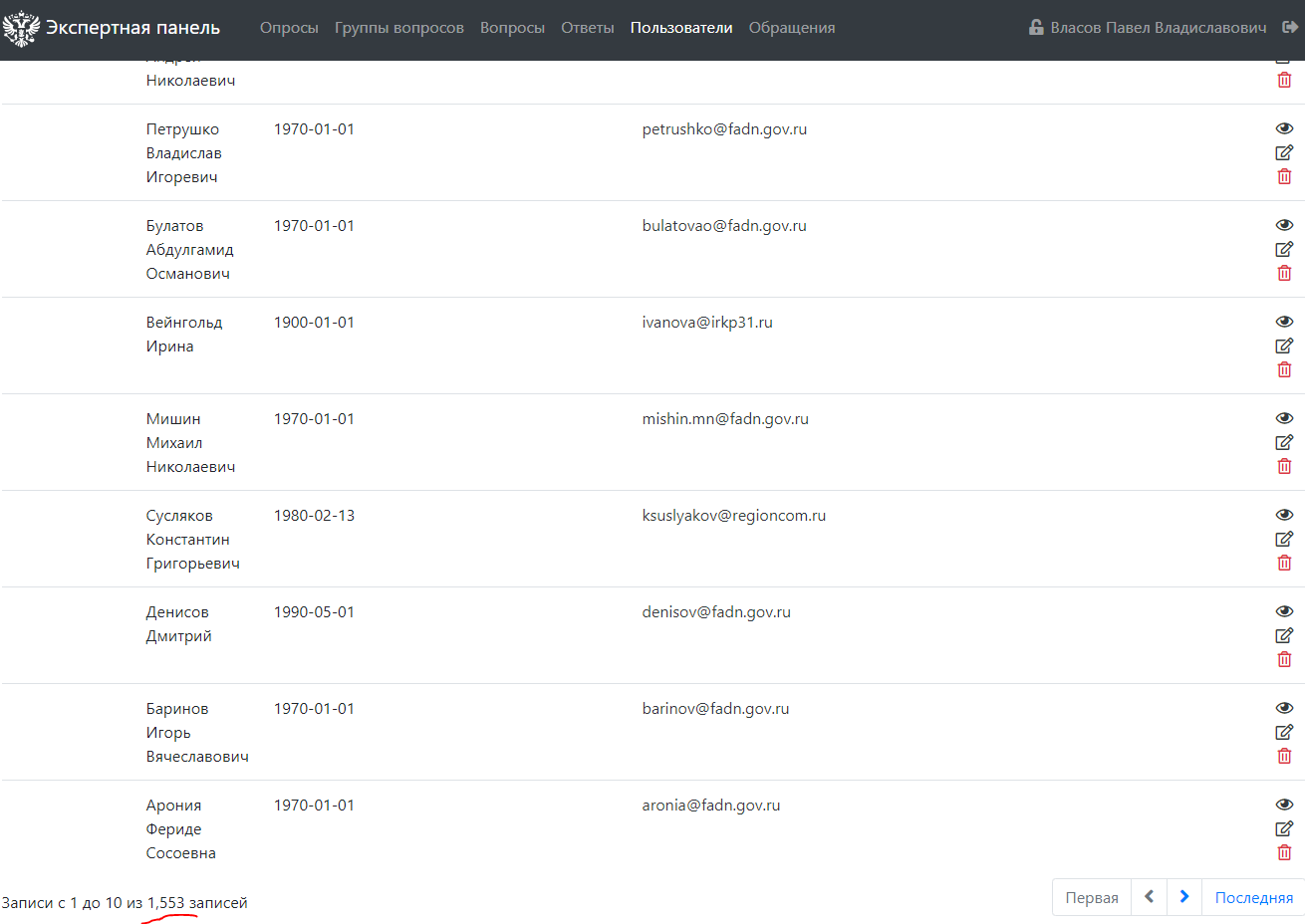 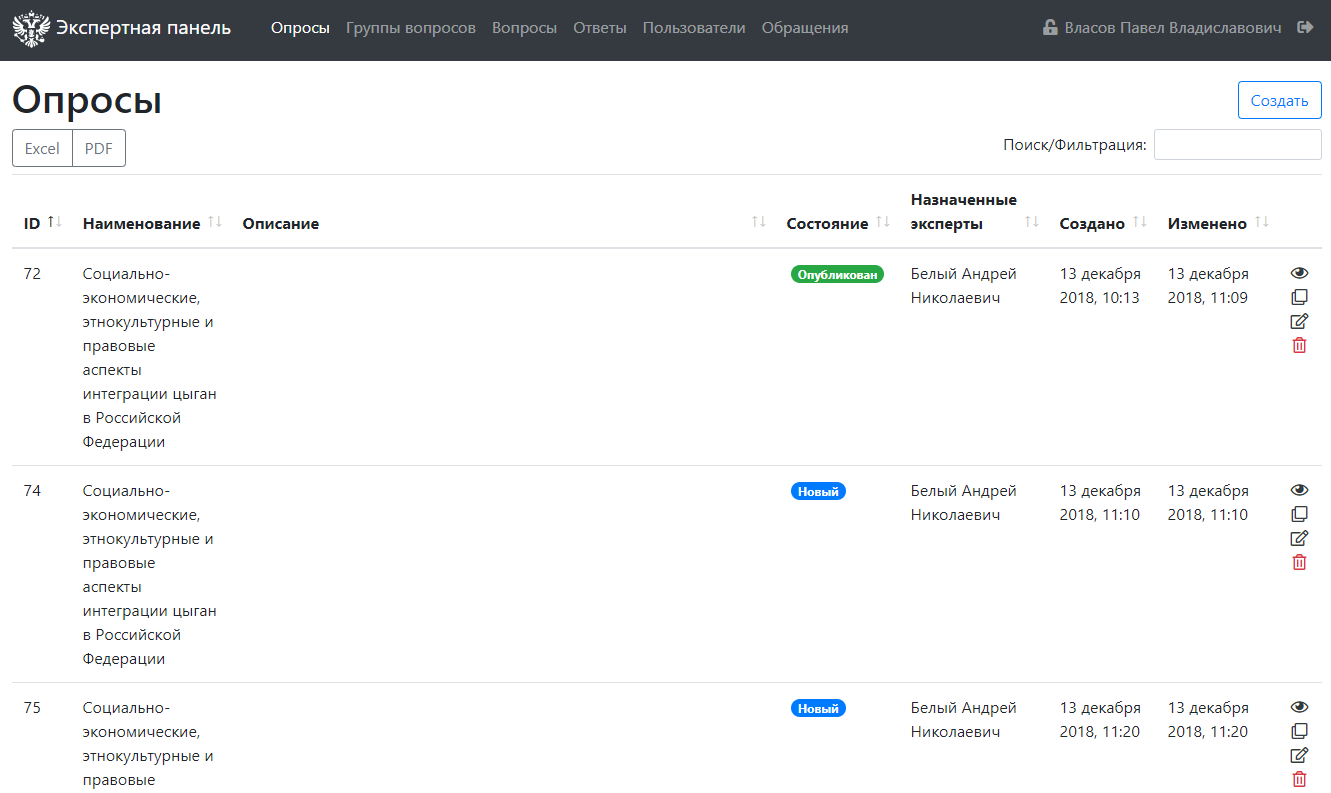 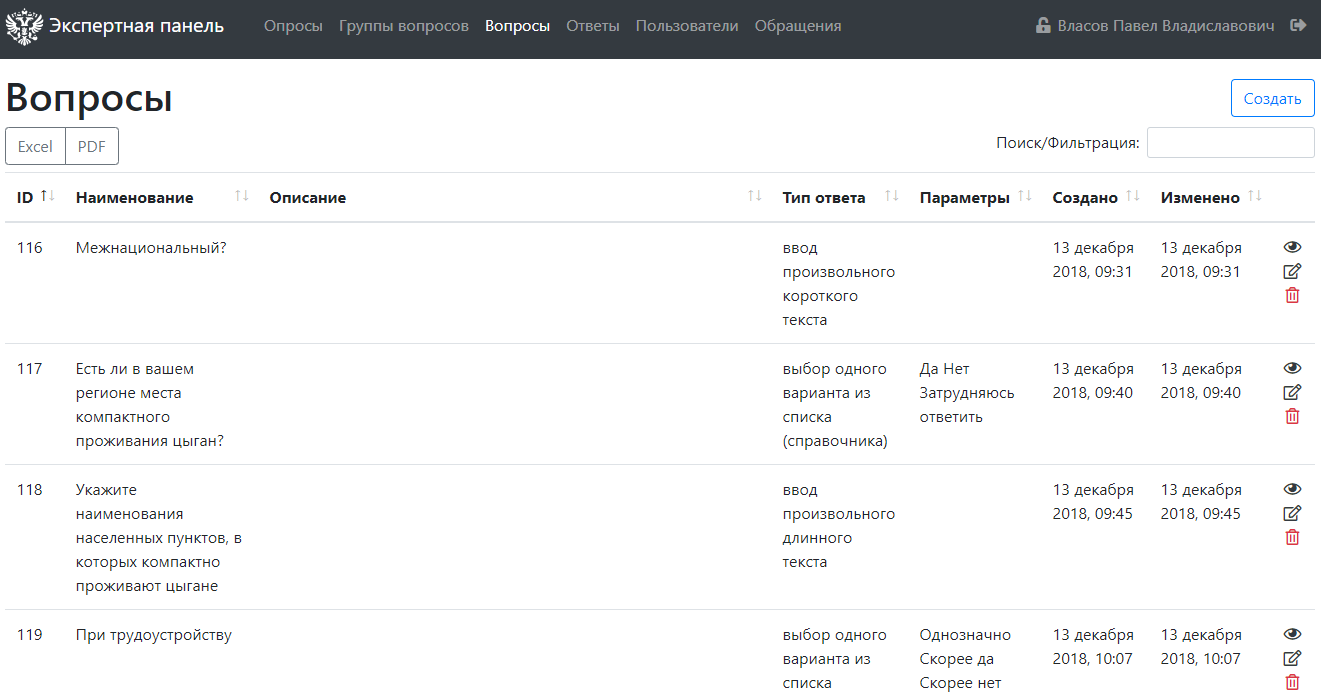 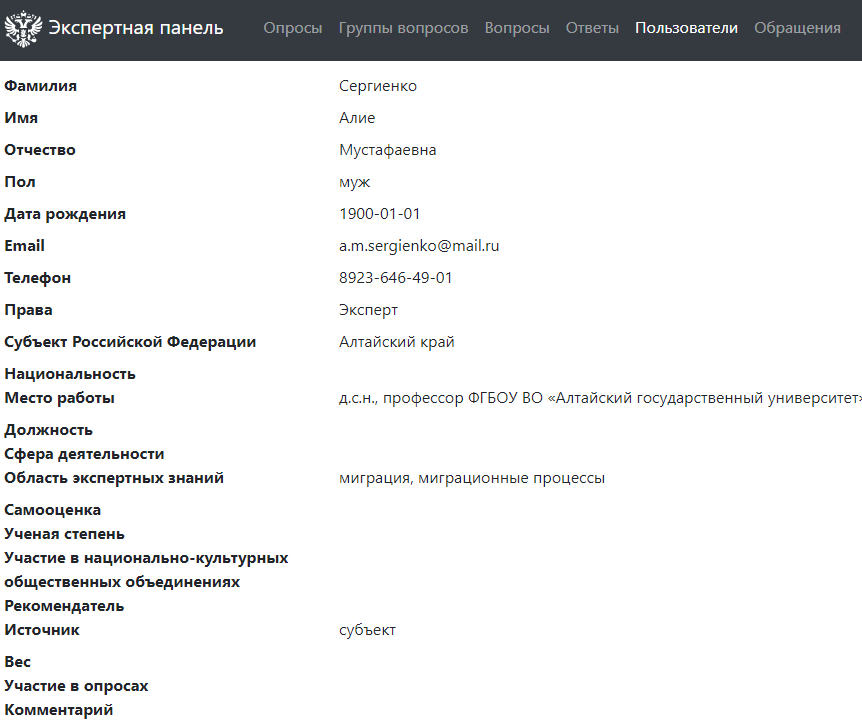 Модуль BI / «Экспертная панель»
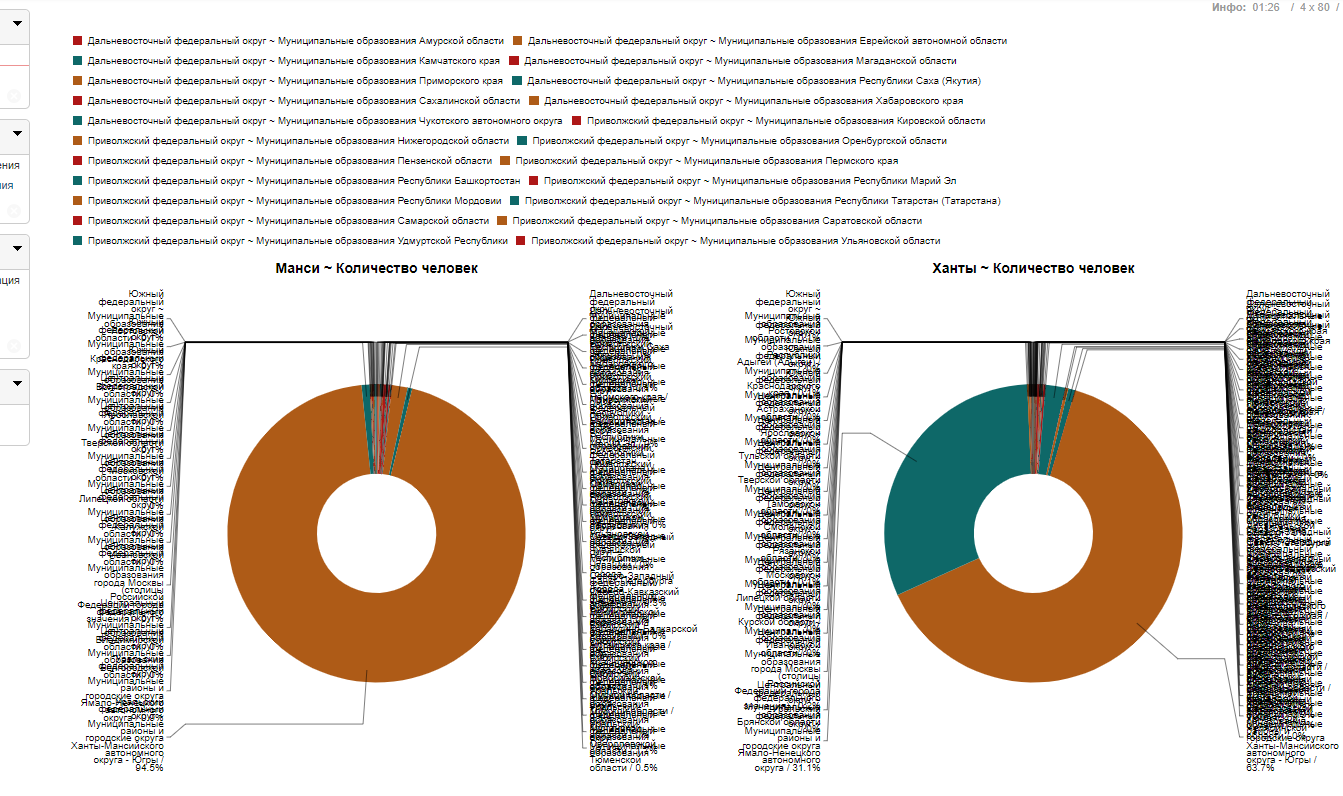 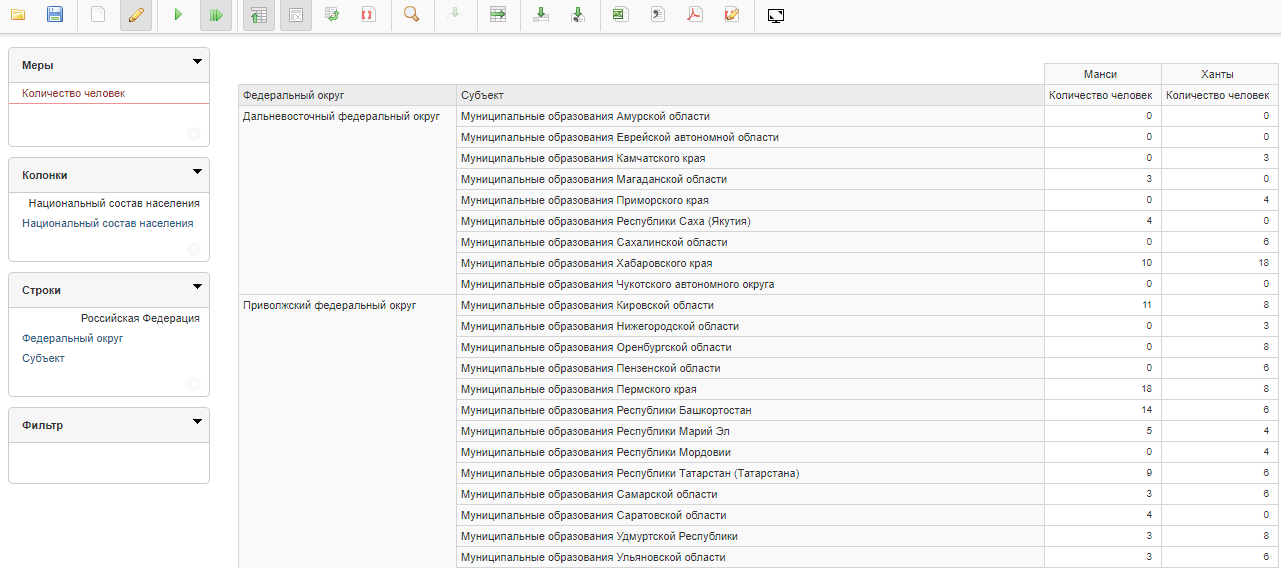 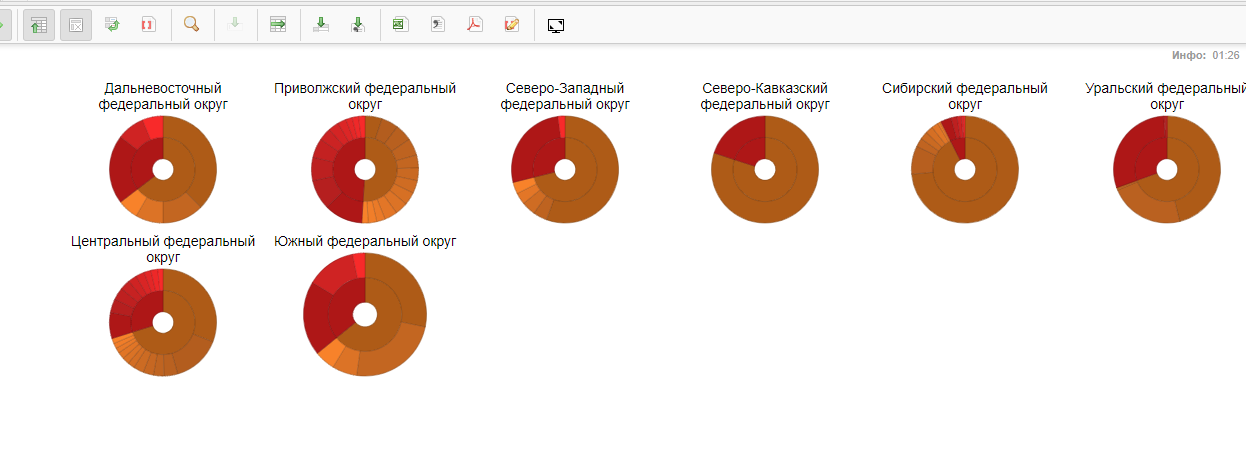 Небольшой перерыв и мы продолжим…
Во время перерыва прошу зайти в Систему мониторинга ФАДН России под своим логином/паролемдля использования в практической части нашего семинара.
Задание №1. Вход в систему
Запустить Систему мониторинга перейдя по ссылке https://sm.fadn.gov.ru
Ввести свой логин и пароль (вы получили его во время перерыва у лектора)
Осуществить вход в Систему
Для кого задание: для всех представителей ИОГВ и ОМСУ
Время на выполнение: 1 минута
Ожидаемый результат: На экране монитора отображается основное окно Системы
Задание №2. Отработка темы постоянного наблюдения
Зайти в раздел «Темы постоянного наблюдения»
Найти назначенную тему
Нажать на кнопку «Отработать»
Заполнить поле «Комментарий исполнителя»
При наличии – приложить документ
Нажать на кнопку «Сохранить»
Для кого задание: для представителей ОМСУ
Время на выполнение: 10 минут
Ожидаемый результат: Произойдет отработка темы, сменится иконка темы, у ОМСУ тема исчезнет в разделе «Темы постоянного наблюдения»
Задание №3. Заполнение отчета
Зайти в раздел «Ввод данных»
Нажать на кнопку «Заполнить отчет»
Нажать на кнопку «Добавить элемент»
Заполнить поля появившейся формы
Нажать на кнопку «Отправить на проверку»
Для кого задание: только для представителей ОМСУ
Время на выполнение: 10 минут
Ожидаемый результат: Отчет станет недоступен для заполнения